Praxistipps Referendariat
Wie fachlich einarbeiten?
(Fokus: Oberstufe)
[Speaker Notes: Die Reihe >Praxistipps< bietet genau das, Hinweise, Tipps und methodisches, erfahrungsbasiertes Vorgehen, um den Einstieg in das Referendariat und den Lehrberuf zu erleichtern. 

In diesem Teil wird auf generelle des – erstaunlicher Weise oft vernachlässigten – Teils der fachlichen Einarbeitung eingegangen.]
Situation
alles ist neu
vieles prasselt auf Sie ein
wenig Lehrerfahrung
Stellung als Referendar/Lehrling
uvm.

oftmals vernachlässigt:
FACHLICHKEIT
viele Jahre nicht mehr mit Schulstoff beschäftigt
Schulstoff jetzt aus fortgeschrittener Sicht neu betrachtet
curse of knowledge
Didaktische Reduktion
(curriculare) Rahmenbedingungen
…

FACHLICHE EBENE nicht vernachlässigen, rechtzeitig einarbeiten (Handlungssicherheit)
Fachliche Einarbeitung
Wie geschickt vorgehen?

Uni-Wissen rekapitulieren
Lehrplan + alte zentrale Abiturklausuren zusammen anschauen
Repräsentative Aufgabentypen erkennen, 
Fachterminologie und 
Darstellungen im Auge behalten
Lehrpläne 
sind inhaltlich zerfasert dargestellt 
mit vielem nicht-fachlichen Dingen aufgebläht
alleine unzureichend was Breite und Tiefe angeht
bieten keinen Eindruck von Prüfungsschwerpunkten
nur in Kombination mit alten zentralen Abiturklausuren wirklich sinnvoll
Die vorliegenden Materialien wurde im Rahmen des Projektes FAIBLE.nrw vom Arbeitsbereich Didaktik der Informatik der WWU-Münster erstellt und sind unter der (CC BY 4.0) - Lizenz veröffentlicht. Ausdrücklich ausgenommen von dieser Lizenz sind alle Logos. Weiterhin kann die Lizenz einzelner verwendeter Materialien, wie gekennzeichnet, abweichen. Nicht gekennzeichnete Bilder sind entweder gemeinfrei oder selbst erstellt und stehen unter der Lizenz des Gesamtwerkes (CC BY 4.0).

Sonderregelung für die Verwendung im Bildungskontext: 
Die CC BY 4.0-Lizenz verlangt die Namensnennung bei der Übernahme von Materialien. Da dies den gewünschten Anwendungsfall erschweren kann, genügt dem Projekt FAIBLE.nrw bei der Verwendung in informatikdidaktischen Kontexten (Hochschule, Weiterbildung etc.) ein Verweis auf das Gesamtwerk anstelle der aufwändigeren Einzelangaben nach der TULLU-Regel. In allen anderen Kontexten gilt diese Sonderregel nicht.

Das Werk ist Online unter https://www.orca.nrw/ verfügbar.
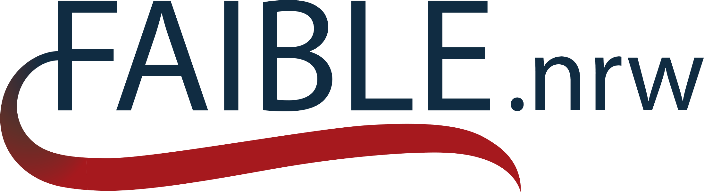 Beteiligte Hochschulen:
Westfälische Wilhelms-
Universität Münster
Carl von Ossietzky 
Universität Oldenburg
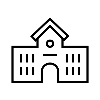 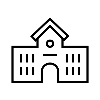 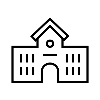 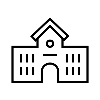 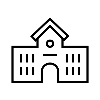 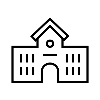 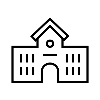 RWTH-Aachen
Universität Duisburg-Essen
Universität Bonn
Universität Paderborn
Technische Universität Dresden
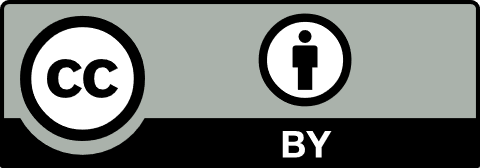 (https://creativecommons.org/licenses/by/4.0/deed.de)
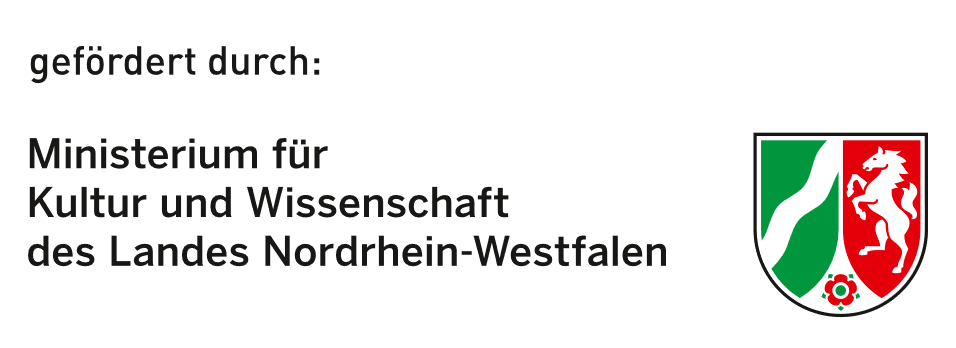 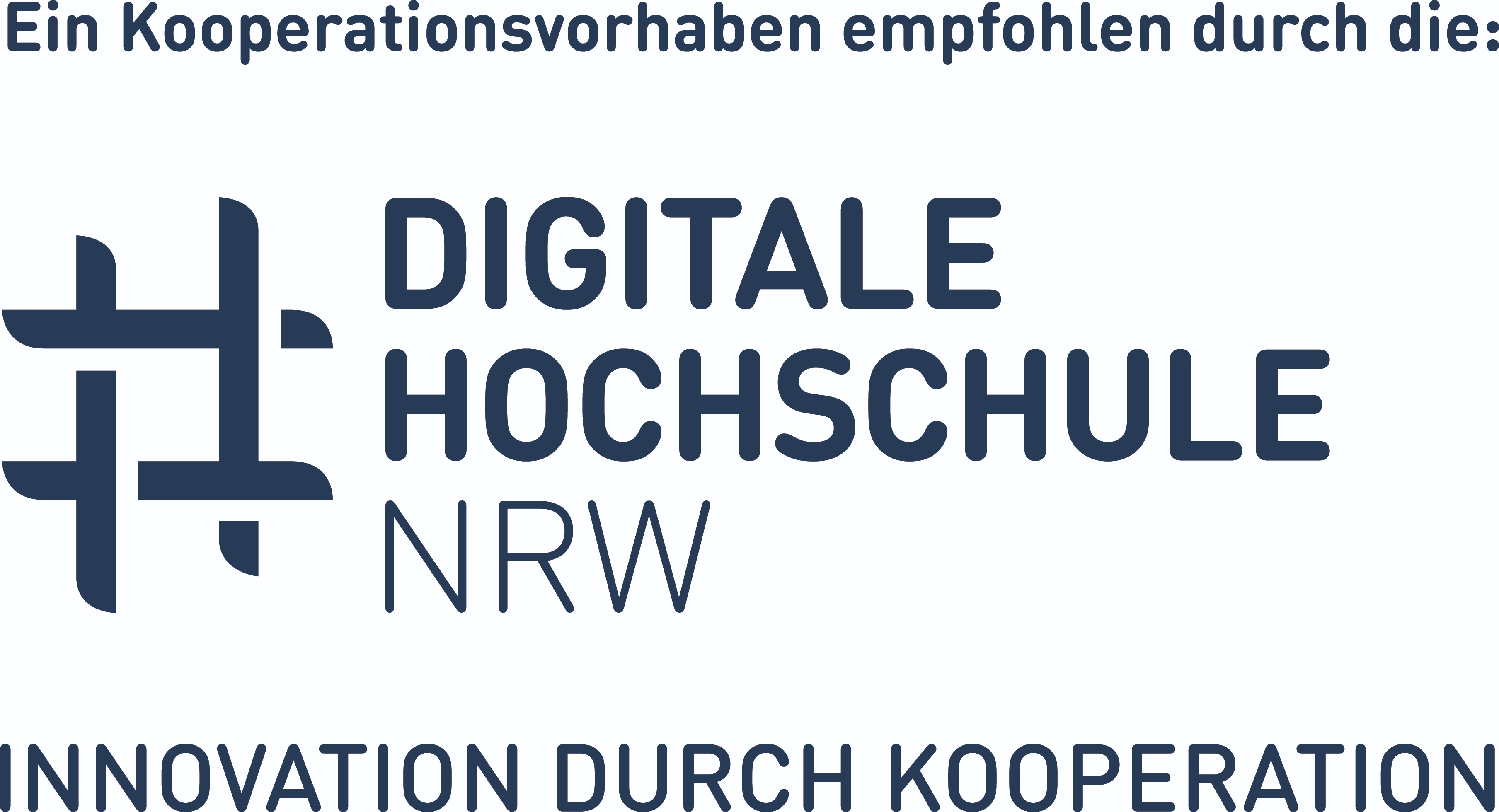 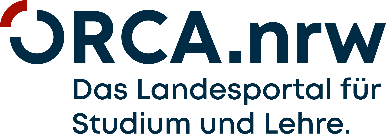